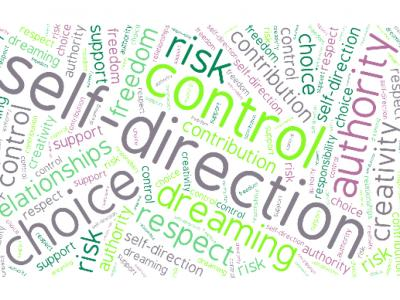 Real Lives Evaluation:Year 2 Report
Valerie Bradley
Human services research Institute
Real Lives Advisory Committee
December 5, 2018
Evaluation Goals
Year 1:  Current focus
Evaluate the effectiveness of training and outreach efforts currently being used in Massachusetts.
Year 2:
Evaluate the quality and effectiveness of systems in place to support self-direction.
Year 3:   Evaluate satisfaction of services for individuals currently directing their services and supports.
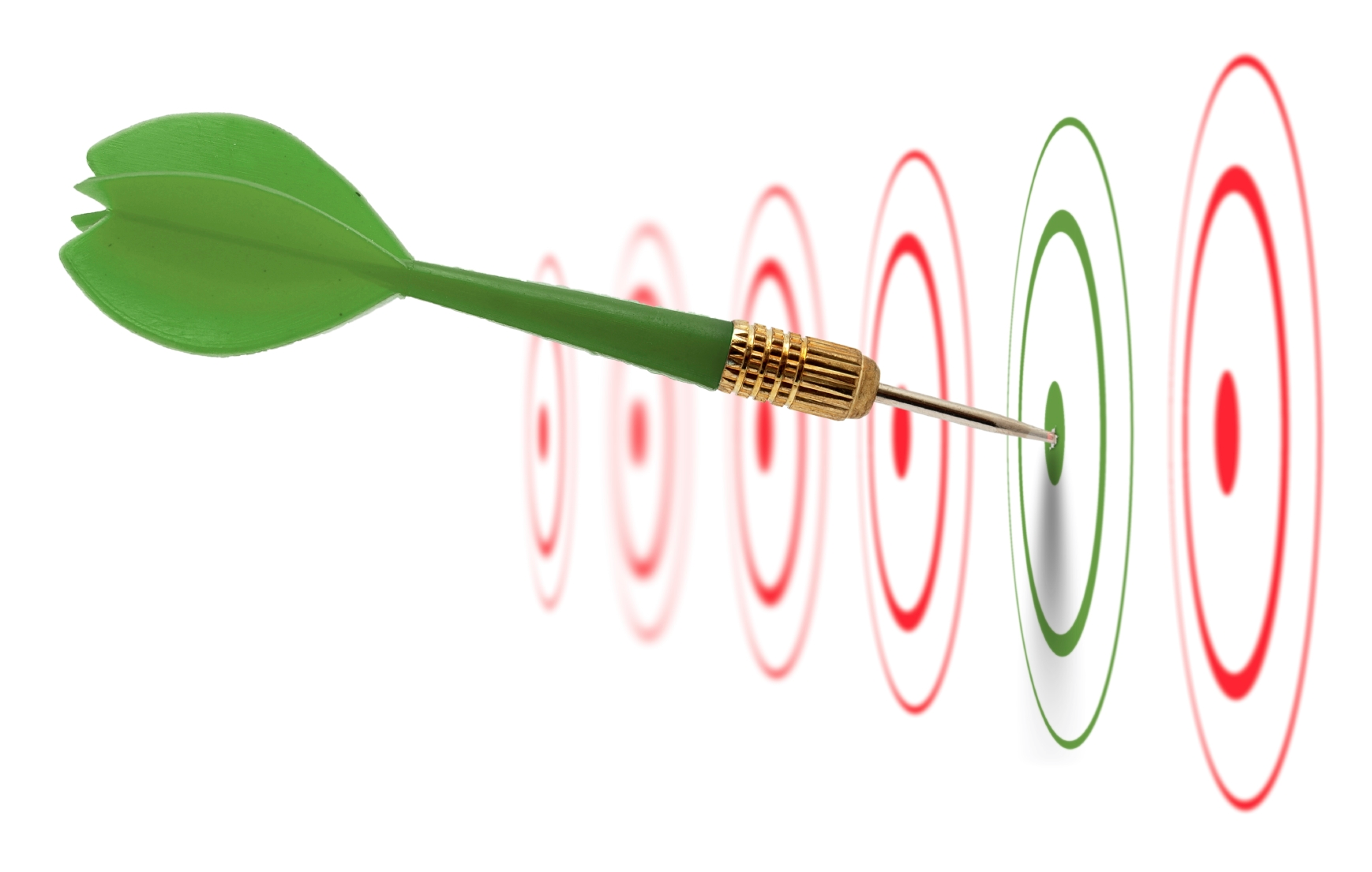 DDS Accomplishments
DDS outreach included:
Informational sessions in each region almost monthly. 
Sessions in multi-cultural Family Support Centers
Regular sessions through Family Support Centers
Public speaking training for self-advocates through the creation of a Speaker’s Bureau 
Inclusion of families and individuals in self-direction forums to tell their stories
Presentations in Russian, Spanish, Haitian
DDS is building mentoring relationships among service coordinators/service brokers, providing person-centered training, holding an annual support broker conference   
DDS is improving materials for participants and service coordinators, has issued guidance, and has a to ensure consistent guidance in the future. 
DDS has taken steps to improve outreach using social media and is producing two videos per region and a fraud/ abuse video.  
SD Managers and Autism Leads are introducing self-direction at transition fairs and forums.
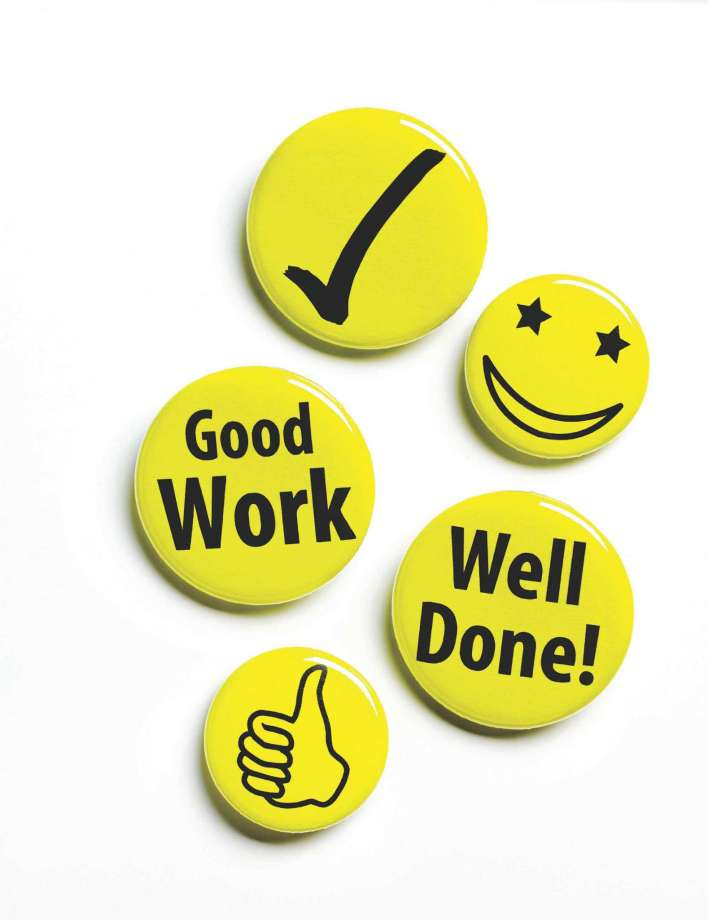 Evaluation Tools: Year Two
Interviews with AWC providers
Interviews with state DDS staff
Focus groups
On line survey with service coordinators/service brokers
Mail surveys of PDP and AWC participants
Review of best practices in self direction in other states
Review of DDS data
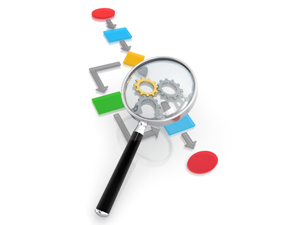 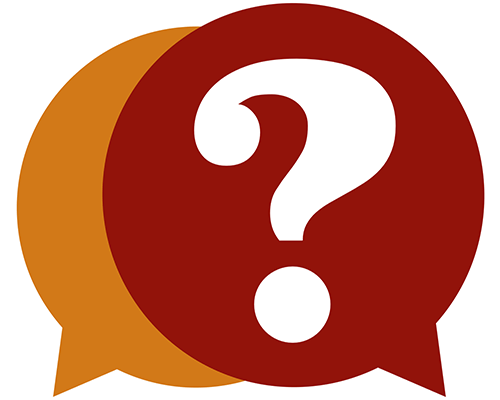 Research Questions
What are the characteristics of those who are self-directing?
Are there regional differences in the number of individuals who are self-directing?
What services and supports are people most likely to include in their individual budgets and how do the costs compare with traditional services?
What do service coordinators and support brokers see as the challenges to supporting people who are self-directing and what do they see as ways that the process can be improved?  
What do participants, DDS staff, and families see as the challenge and benefits of self-direction and the ways in which the process can be improved?
What do stakeholders (participants, DDS staff, and families) see as the ways in which the process of self-direction can be enhanced? 
How do budgets get developed for PDP and AWC participants?
Where does the funding come from for self-direction and is it adequate?
What types of infrastructure do other states have to support their self-direction programs and what can be translated into the Massachusetts context?
Highlights from Survey of Participants in Person Directed Program (n=195 out of 568 sent)
96% of respondents are 18-65 
  Almost half (48%) live at home with their family
  Majority (92%) ill continue to self-direct and 88% would recommend it to others
  95% had a good experience with their support broker/service coordinator;  76% of respondents indicated that they get all the help they need from their support  broker/service coordinator.  
  56% of respondents said they have not had any problems self-directing and 40% said that  they have had problems, but someone has helped resolve them.
  Of those who had problems, 40% noted that the process is complicated and 17% said  they still have questions about the process.  
  23% said it takes a long time to make a change in their services and 12% said it is hard  being the boss 
  Almost all (92%) of respondents stated that the people they hire do what they want  them to do.  However, a third (37%) said that it is hard to find and keep good staff
Impact on IndividualsEnrolled in PDP
Around two thirds of respondents said that they are learning new things (61%), 
71% are making more choices, more than half feel better about themselves 
55% said they are more independent. 
Many said they have more friends, their health is better, and they have jobs. 
One person said “I’m an individual person who needs a specialized individualized day. This self-directed program has changed my life for the best!”
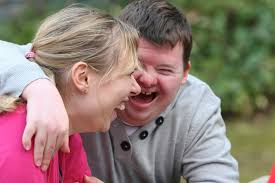 Highlights from Survey of Participants in Agency with Choice (n=126 out of 440 sent)
Most respondents are ages of 18-65; about 71% of respondents live at home with family
  93% said they would continue to self-direct and 88% of respondents said they would  recommend self-direction to others. 
  More than half (61%) said they received all the information they needed about self  -direction and about 30% said they needed more or still had questions; 
  More than half said they had encountered problems but 43% said their problems were  addressed; almost three quarters (74%) said they know who to ask if they have     questions 
  Two thirds said they feel like they are making choices all the time – very few (2%) said  not much of the time. 
  A third said the process is complicated, more than half said it is hard to find good staff,  and a fourth said it takes a long time to make changes to their services; only 5% said they  were having problems with their agency 
  Most of the participants know who to contact in the agency they are working with (95%)  and 93% reported it was easy to contact the agency.
[Speaker Notes: Participants got help from their agency in choosing their staff, paying staff, tracking timesheets, sharing information about their budget, interviewing staff, becoming involved in their community, making decisions about what they did during the day, managing staff schedules, planning for emergencies]
Impact on IndividualsEnrolled in AWC
71% said they were making more choices in their life (71%); 
47% hire their own staff (47%); 38% can go shopping when they want (38%); 
46% are more independent (46%); and 
46% said they feel better about themselves 
One individual said, “Agency with Choice has allowed me to have a life and receive the necessary supports to help me continue to grow and thrive in my own community . . . This was the very best choice for me when I graduated last year and continues to be.”
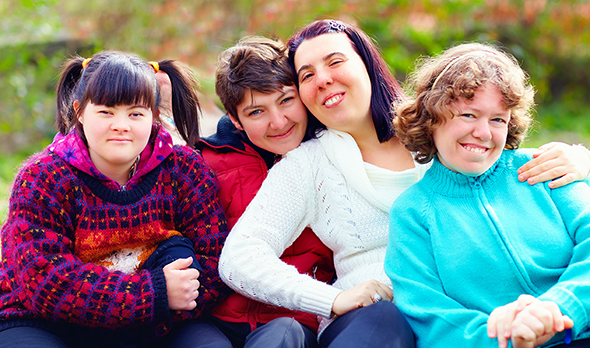 Service Coordinator Survey
Survey was emailed from DDS to all 595 Service Coordinators and Service Brokers in the Commonwealth. 
Respondents were able to complete the survey online. 
HSRI received 117 valid surveys, a 19.7% response rate. (Last year, we received 103).
Service Coordinators were asked their thoughts on areas such as:
Process, Training/Education, Communication, and the Impact of Self-Direction. 
Caseload sizes and makeup 
How is self-directionintroduced
Who is interested in self-direction
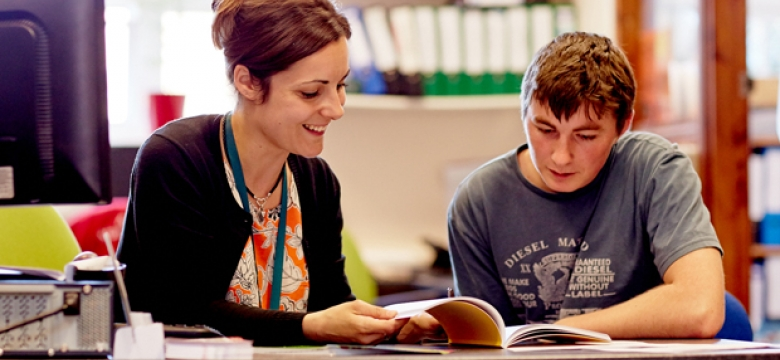 10
What Did We Learn?
Service Coordinators discussed both benefits and drawbacks/obstacles to self-direction
Program is flexible and desirable to individuals and families
More choice available to people
Empowering individuals
Works well for people who were unhappy in traditional services
Services are individualized
Funding needs to be increased
Need for more training for DDS staff as well as for individuals and families
Process is too complicated
High caseloads for service coordinators don’t allow the time necessary to support someone who is self-directing
11
Who is most likely to be attracted to self-direction?
People who are unhappy with traditional services 
People who have capable and involved families
Transition age individuals
People on the Autism Spectrum
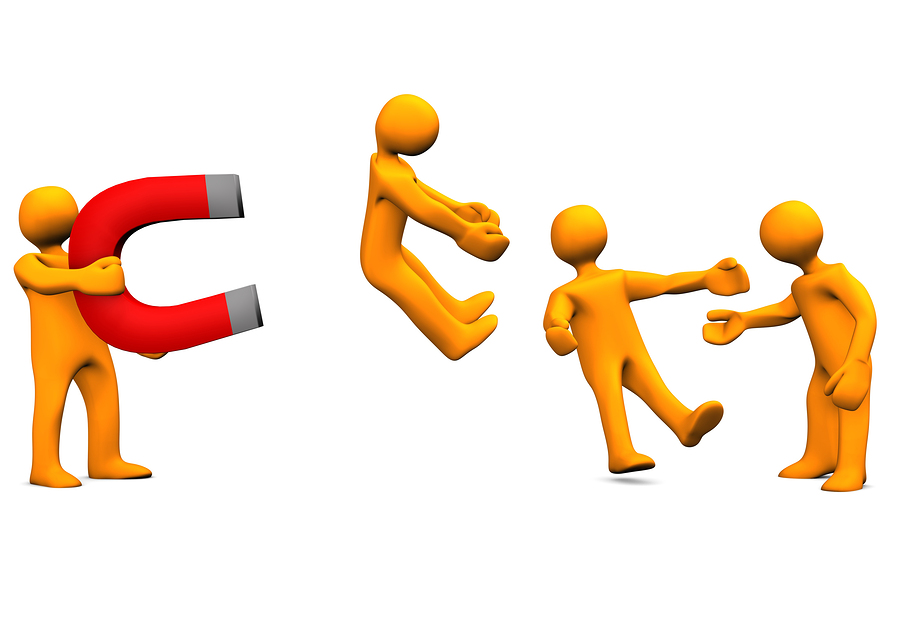 12
Agency With Choice Providers
Agencies and families support the model, however, there are also challenges:
Difficulty in attracting staff especially given that most staff are asked to work part-time
Inconsistent support provided for the model at the Area level including provision of information to participants and families about funding, optional supports, and the process of using the model; 
Inconsistent information to providers about what is and what is not allowed under the model; 
Lack of adequate funding to providers to enable them to provide the kind of support to individuals that Area Offices seem to expect.
Lack of collaboration among providers to build and improve the model
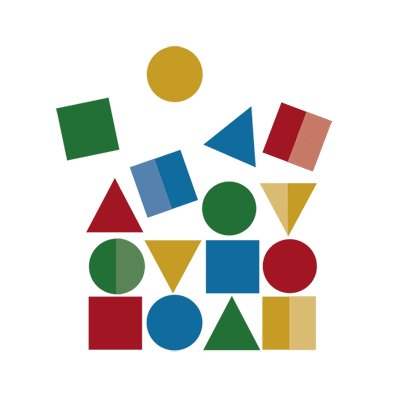 Findings from DDS Data Analysis
On average, self-directing participants were younger, more likely to be white, prefer  English, have a family member guardian, and have higher levels of assessed need
  PDP participants are on average older, less likely to be white, and less likely to have  a guardian compared to their AWC counterparts. 
  Over the past three fiscal years, the numbers of people who are self-directing has  increased; however, the proportion of people who are self-directing has remained  stable at around 4%. 
  Regional differences in self-direction enrollment were considerable. The growth of  PDP has been slower than the growth of AWC except for the Metro East region.
  Individuals self-directed a broad range of service types. With both PDP and AWC  combined, the three most commonly self-directed service types were Financial  Assistance, Personal supports and Day Services. These three services types  combined were also responsible for the majority of the expenditures. 
  PDP participants self-directed a wider range of services than their AWC peers and  had a higher ratio of self-directed vs. non-self-directed services.
National Best Practices
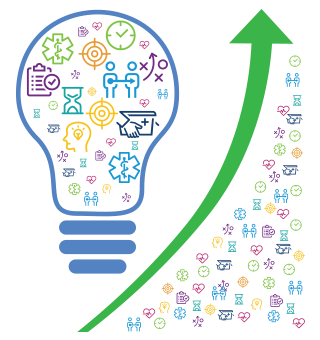 All states make support brokers available to participants in self-direction through a variety of means and caseloads ranged from 30 to 35
States use a standardized assessment—either “home grown” or the SIS—to develop budgets.  In New Jersey, the assessment yields budget levels.
Several states have created consumer advisory boards.  
States noted that self-direction becomes easier as time goes on and as the support broker becomes more knowledgeable.
Some states take fees for support brokers out of the budget, and some states supply it outside of the budget.
With respect to training requirements for support staff, one state, Connecticut, requires potential staff to complete online courses via the College of Direct Support.
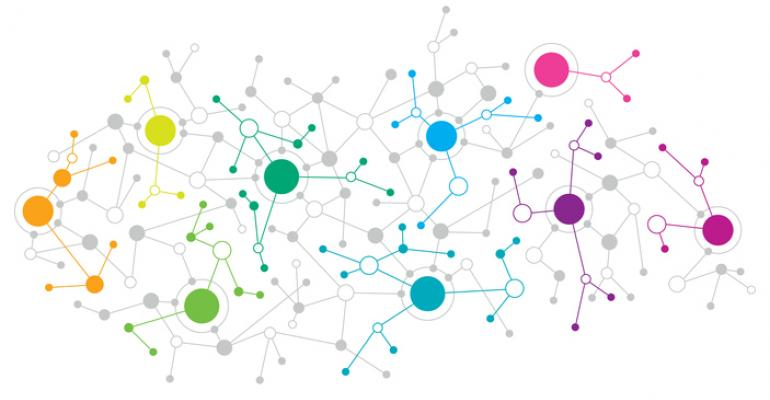 Findings and Recommendations
CONNECTING THE DOTS
Summary of Findings
There is a need for additional resources to provide support brokerage if self  -direction is to expand significantly in the state.
  There is no dedicated funding for self-direction and support that is available  comes out unused or existing funds from preexisting provider contracts and  the Turning 22 program.
  Many individuals and families reported a lack of familiarity with their budget  amounts both before the development of the plan and over time.
  Everyone who receives services and supports is given a functional assessment;  however, there is no standard parameter that links functional levels with  individual budget amounts.
  There are significant regional variations in enrollment in the PDP and the  Agency With Choice program.
  Though there has been real progress in the development of descriptive and  educational material regarding the benefits and mechanics of self-direction,  knowledge of self-direction is still not consistent across the state.
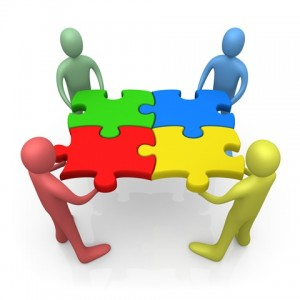 Summary of Findings, continued
The Agency With Choice program is a promising approach to self  -direction but has been very slow to expand.
  Self-direction is still a very small part of the overall DDS service  system even though there are high levels of satisfaction among  those who are    enrolled.
  Once the 3-year evaluation is complete, there will still be a need for   DDS to track the implementation of self-direction and to determine   whether capacity is being built among state staff and providers.
  DDS should consider convening a “users” group of participants and   family members to provide advice on self-direction.
  There are continuing issues with PPL, including communication,   redundancy, and complexity that should be addressed.
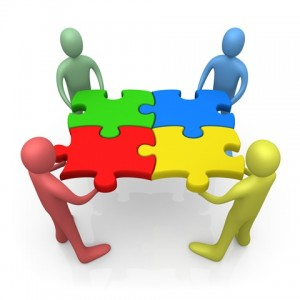 Summary of Recommendations
Explore the possibility of making support brokerage a waiver service to expand the availability of dedicated staff available to support people who are self-directing.
Request additional funding to expand the number of state staff who are support brokers.
Explore the feasibility of requesting that the Legislature create a line item in the DDS budget for self-direction.
Ensure that individuals who are self-directing are appraised of their budget prior to finalization of the plan and know how to access the status of their budgets through the PPL portal.
Examine current methodology regarding the development of individual self-directed budgets to determine whether there are more predictable and consistent ways of linking level of need to an individual budget amount.
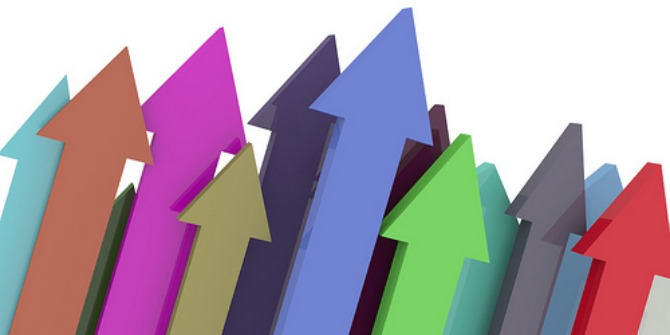 Summary of Recommendations, continued
To encourage increased enrollment in self-direction across the state, each region should develop a long-range plan to facilitate the adoption of self-direction with timelines and enrollment targets.
Continue to expand the availability of information on self-direction in a range of formats to educate participants, family members and support coordinators/support brokers.
Take several steps to encourage participation in Agency With Choice both by participants and providers.
Convene a statewide conference on self-direction to showcase both the PDP and AWC program and to highlight the experiences of individuals who are self-directing, providers that support self-direction, and support brokers.
Continue to monitor the enrollment in self-direction through surveys of service coordinators and brokers as well as individual participants and review of regional data to assess whether self-direction targets are being met.
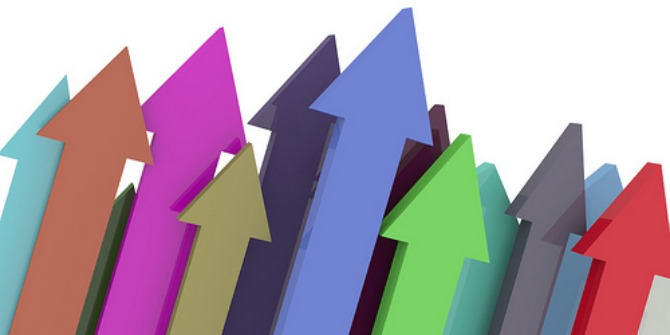 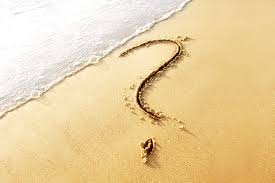 Questions?
vbradley@hsri.org